METAS INTERNACIONALES 
PARA LA SEGURIDAD DEL PACIENTE
Antecedentes
1984.  Estudio de Harvard 
	Objetivo: ¿Negligencia? 
Eventos adversos (EA) de 3.7% en 30,121 historias clínicas revisadas,
17% graves ( incapacidad permanente o muerte). 	
Reacción a medicamentos (19%) Infecciones  Nosocomiales (14%).
Principalmente áreas afectadas, cirugía, procedimientos diagnósticos y terapéuticos y en adultos mayores. 
58% EA Prevenibles 
1992. Estudio de Colorado, Utah. 
15,000 egresos hospitalarios
2.9 % EA, 53% prevenibles 
8.8 Mortalidad 
66% de los incidentes en los hospitales se originan en pacientes quirúrgicos
Antecedentes
1995.     Estudio de Australia 
	Objetivo: ¿Cómo mejorar la seguridad de atención?
EA de 16.6% en 28 hospitales 
50% de EA Prevenibles
Antecedentes
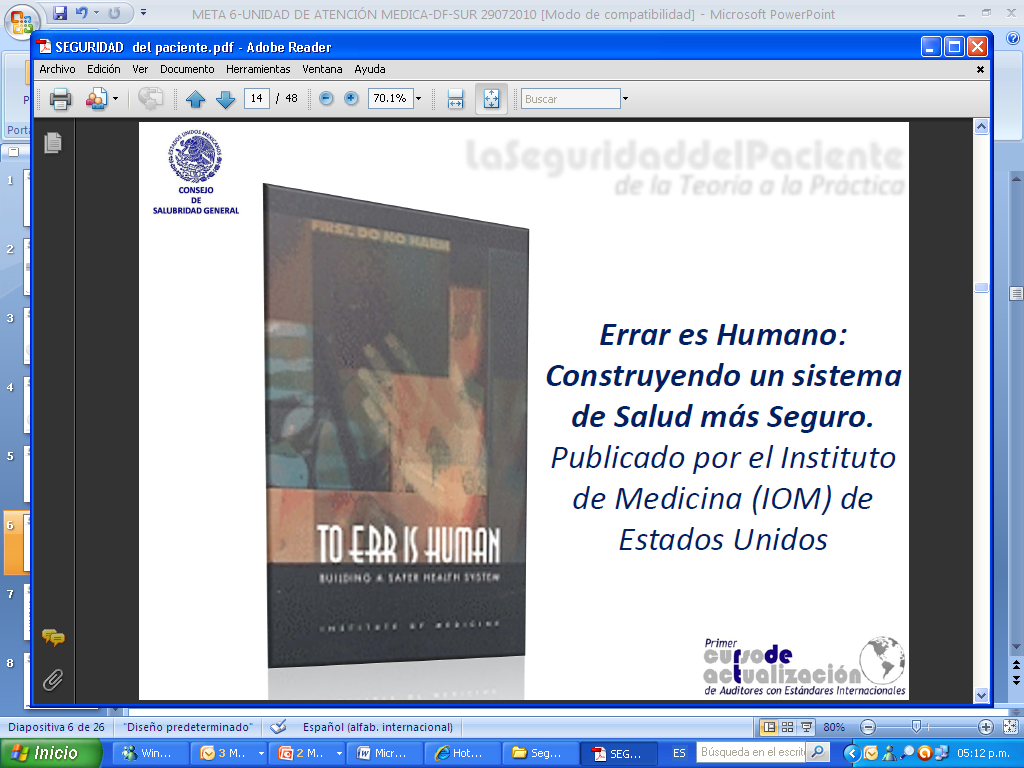 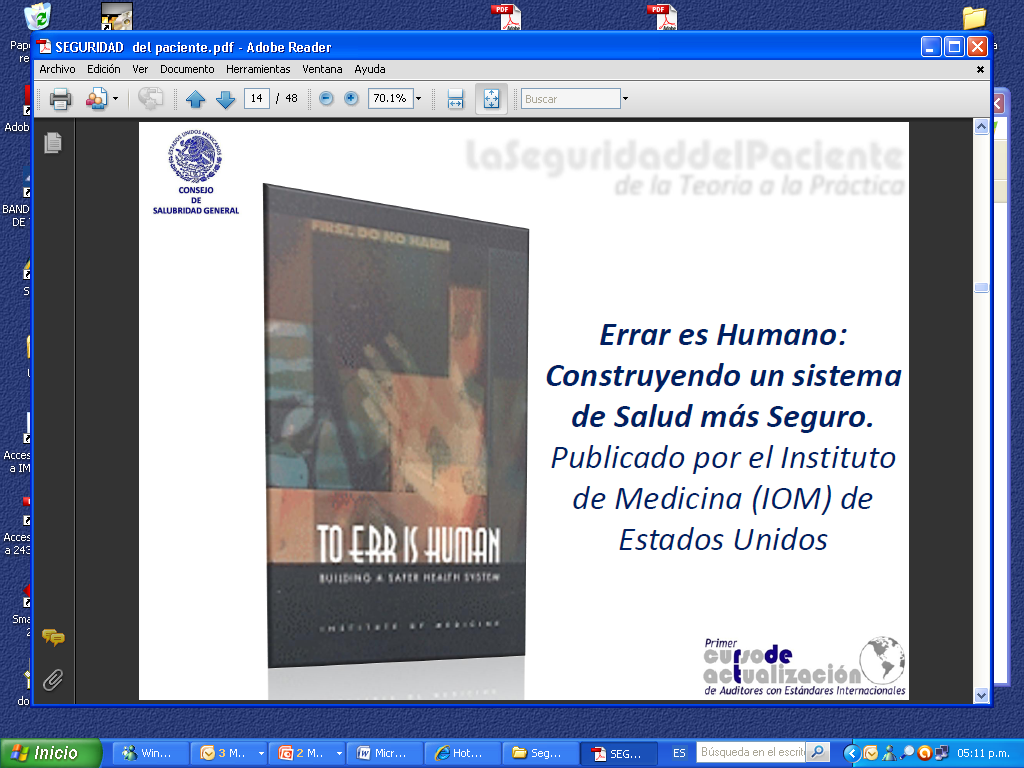 Entre 44,000 y 98,000 norteamericanos morían anualmente, por errores prevenibles en la práctica médica.
Errar es humano
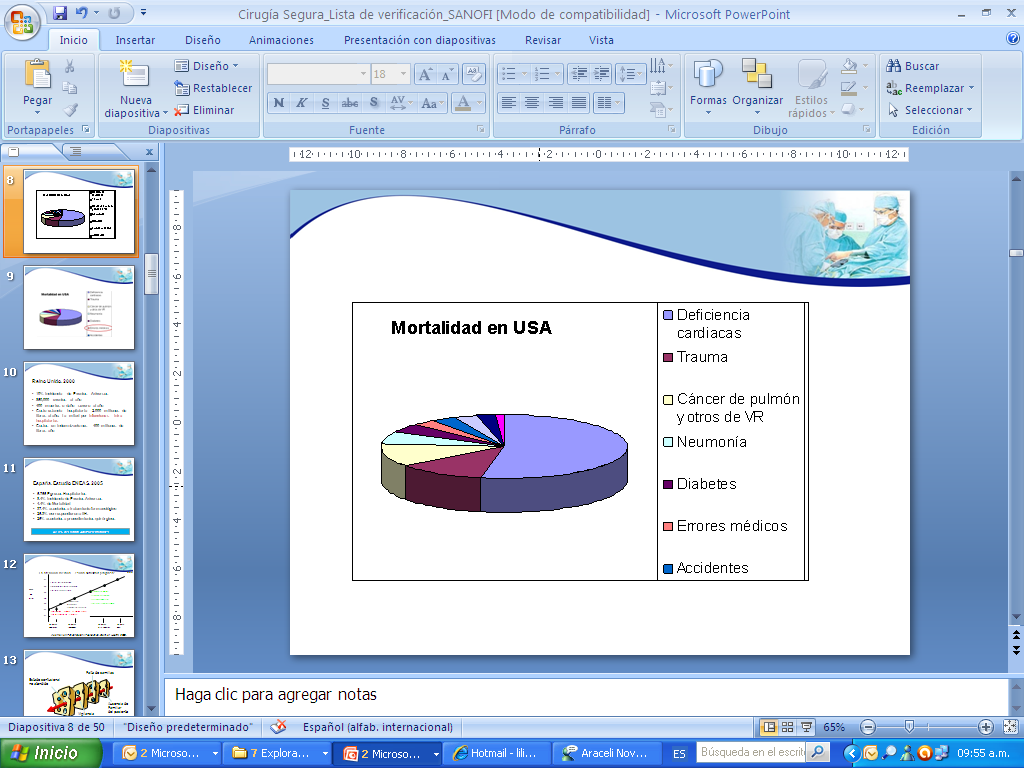 Antecedentes
2005      Estudio ENEAS. España 
    Estudio transversal. 5,624 historias clínicas, 24 hospitales
     8.4% Incidencia de Eventos Adversos
     45.5% fueron hombres y 54.5% fueron mujeres   (1:1.2)
      25.3% Infecciones intrahospitalarias 
     25%  procedimientos quirúrgicos 
     42.8% EA Evitables
Antecedentes
IBEAS en Argentina, Colombia, Costa Rica, México y Perú

Apoyado por OPS/OMS en el marco de la Alianza mundial para la seguridad del paciente
Metodología ajustada al Estudio ENEAS de España
Eventos adversos                           11.85%
Evitables                                         65.00%
Infecciones nosocomiales               37.12%
Procedimientos                               28.69%
IBEAS – ENEAS
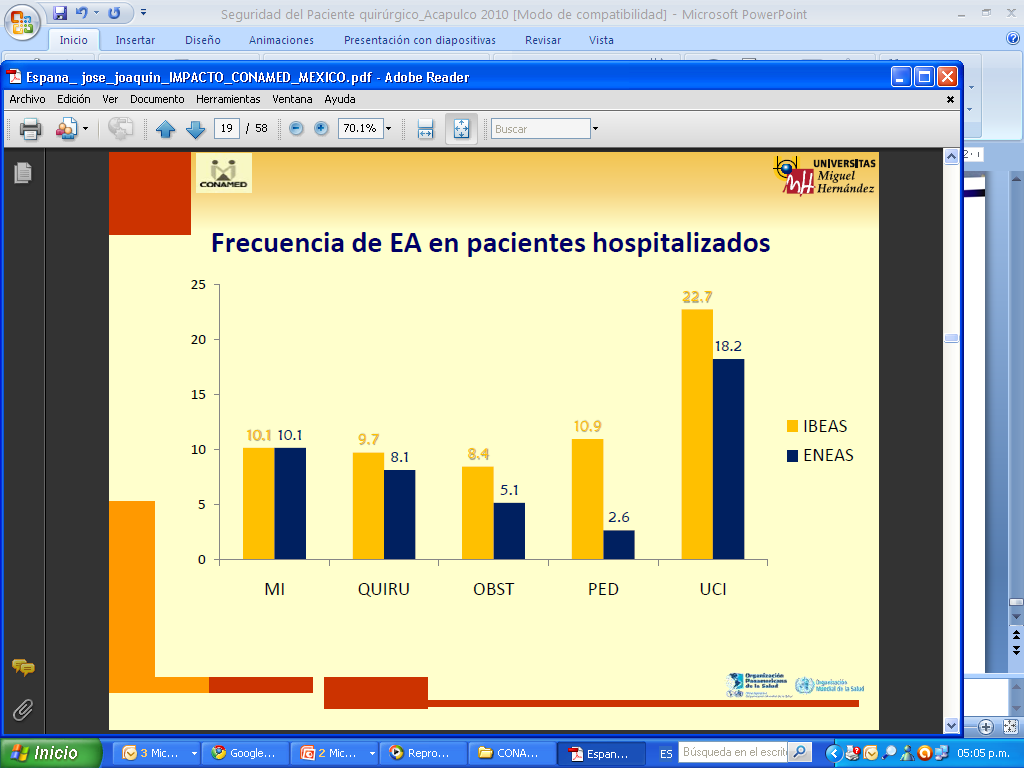 EVENTOS ADVERSOS
La atención médica…… es una actividad peligrosa?
-7
Saltar en Paracaídas:
Escalada extrema montaña
Carrera motocicleta
-6
Tasa
 de 
error
Transporte aéreo:
Plantas nucleares
Portaaviones USA
Ferrocarriles europeos
-5
-4
Conducción automóvil
Industria química
-3
-2
Hospitales: Riesgo 20 veces mayor que accidente de  transito
-1
Sistemas peligrosos
Sistemas regulados
Sistemas ultra seguros
Sistema ideal
Australian Patient Safety Foundation. Dept. of Health. 2000 .
Taxonomía – Seguridad del paciente
Iatrogenia
Iatropatogenia
Error médico
Evento Adverso
[Speaker Notes: Tradicionalmente hasta el siglo pasado se utilizaba la palabra iatrogenia para señalar las acciones negativas en la practica médica, posteriormente al hacer conciencia del significado etiológico se traspolo  al termino aitropatogenia, el cual integrara ahora si, una alteración como consecuencia del actuar médico, a partir de la decáda de los 90 y sobre todo después del estudio “Errar es humano” del Instituto de Medicina de Estados Unidos (1999) se utilizó el termino error médico]
Taxonomía – Seguridad del paciente
Cuasifalla  (near miss): acción u omisión que podría haber dañado al paciente, pero por azar, la prevención o la mitigación de la misma no lo dañó.

Evento Adverso: (EA) daño resultado la atención clínica, y no por las condiciones basales del paciente. 

Evento centinela: (EC) Hecho inesperado, no relacionado con la historia natural de la enfermedad, que produce la muerte del paciente, pone en riesgo su vida, le deja secuelas, produce una lesión física o psicológica grave o el riesgo de sufrirlas a futuro.  (JCAHO)
Impacto
Morbilidad
Salud
Mortalidad
Sistemas de salud
Costo
Pacientes
Profesionales de la salud
Social
Riesgo de caída
Falta de barandales
Estado confusional
Ausencia de 
Familiar del paciente
Vigilancia inadecuada
Falta de sujeción
Reason
J. Reason
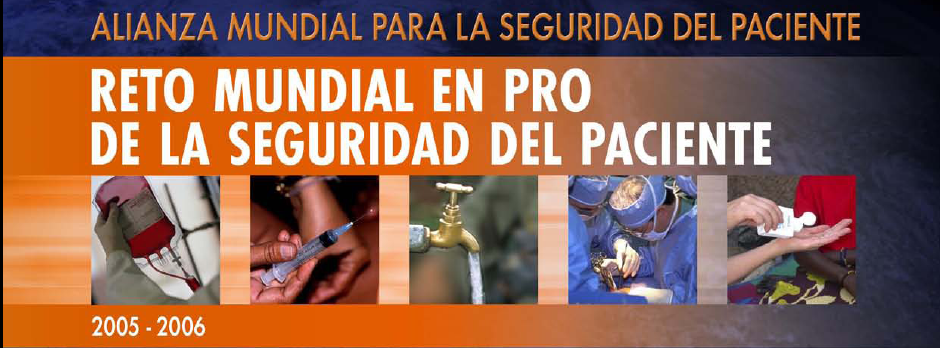 Atención limpia, atención segura
Cirugía segura, salva vidas
Combate a la resistencia bacteriana
> 5 años después de Errar es Humano
Regulación   -  Acreditación 
Entrenamiento al personal 
Información tecnológica 
Sistemas de Reporte de Eventos adversos 
Sistema de mala practica
Wachter, RM; Health Affairs; 11/2004
15 años después  se incrementan los errores
Los errores médicos son la tercera causa más común de muerte en los EE.UU
El error médico no se registra en los certificados de defunción de los EE.UU.
Suicidio 41 k
Vehículos de motor 
 34 k
Armas de fuego
 34 k
BMJ. 2016 May 3;353:i2139. doi: 10.1136/bmj.i2139.
Metas internacionales de Seguridad del Paciente
Acciones específicas que previenen los riesgos y, por lo tanto, la probabilidad de que ocurran eventos adversos y centinela es menor.
Metas Internacionales de Seguridad del Paciente
1
Identificar correctamente a los pacientes 
(Dos identificadores)
Mejorar la comunicación efectiva entre
 profesionales . Ordenes verbales y telefónicas 
(Escucha, escribe y lee )
2
Mejorar la seguridad de los medicamentos de alto
 riesgo (Electrolitos concentrados,  quimioterapéuticos
radiofarmacos, insulinas, anticoagulantes)
3
4
Procedimientos correctos  (sitio, procedimiento 
y paciente correcto )
Reducir el riesgo de infecciones asociadas con la 
atención  médica (Higiene de manos )
5
6
Reducir el riesgo de  daño al paciente por caídas
Metas Internacionales de Seguridad del Paciente
1.
Uso de dos identificadores
Identificar 
correctamente
al paciente.
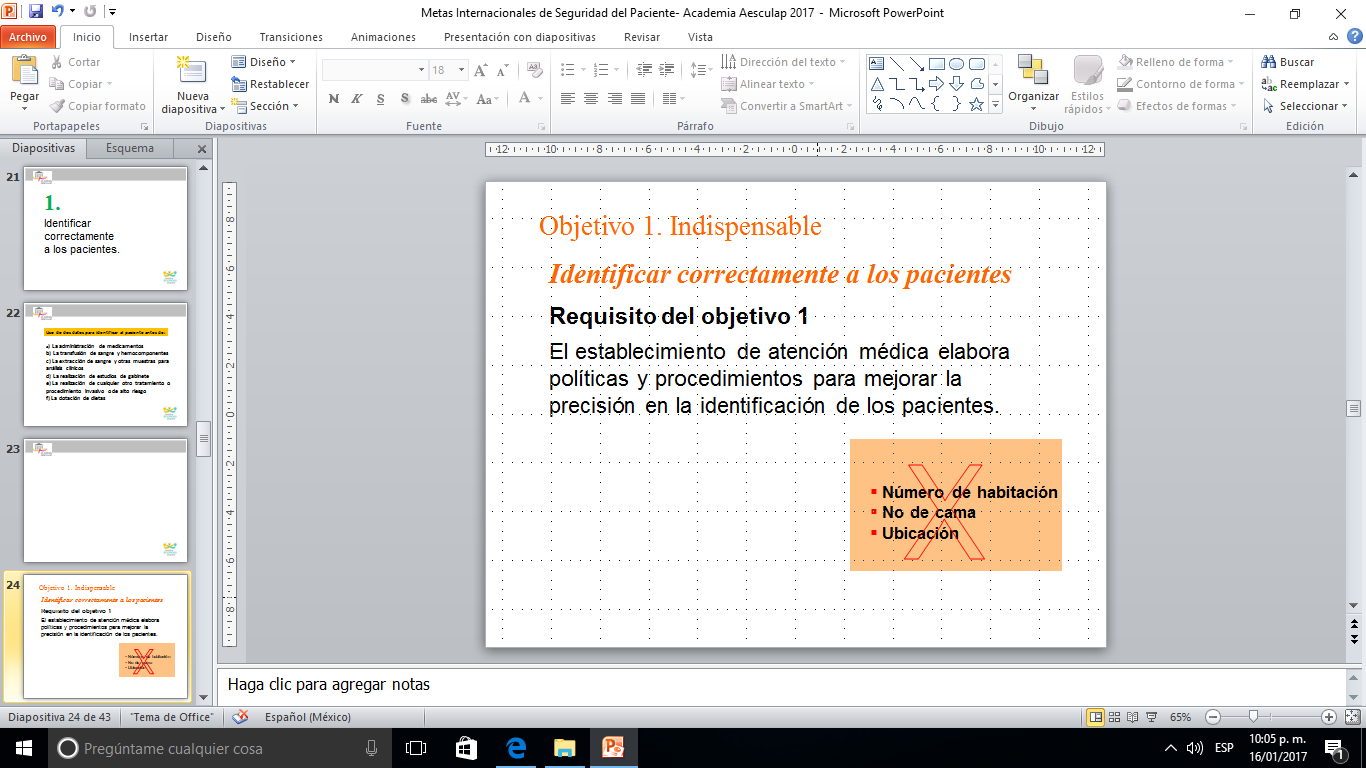 Metas Internacionales de Seguridad del Paciente
Identificación  en forma multidisciplinaria del paciente antes de:
a) La administración de medicamentos 
b) La transfusión de sangre y hemocomponentes 
c) La extracción de sangre y otras muestras para análisis clínicos 
d) La realización de estudios de gabinete 
e) La realización de cualquier otro tratamiento o procedimiento invasivo o de alto riesgo 
f) La dotación de dietas
Metas Internacionales de Seguridad del Paciente
2.
Mejorar la comunicación 
efectiva entre profesionales.
(Ordenes verbales y/o telefónicas)
Escuchar
Escribir 
Leer 
Confirmar
Metas Internacionales de Seguridad del Paciente
3.
Mejorar la seguridad de los 
medicamentos de alto riesgo.
Etiqueta individual 
Doble verificación
Metas Internacionales de Seguridad del Paciente
Electrolitos concentrados con etiqueta individual (Alerta Visual), separados del resto de los medicamentos y resguardados. 

Implementar la doble verificación durante la preparación y durante la administración de los medicamentos de alto riesgo: 
Electrolitos concentrados, 
Quimioterapéuticos, 
Radiofármacos, 
Insulinas y 
Anticoagulantes vía parenteral.
Metas Internacionales de Seguridad del Paciente
4.
Sitio, procedimiento y paciente correcto.
Procedimientos correctos.
Metas Internacionales de Seguridad del Paciente
Implementar el Protocolo Universal antes de realizar procedimientos quirúrgicos (dentro y fuera de quirófano). 

Implementar el Tiempo fuera, al menos, antes de realizar:
Procedimientos de terapia de remplazo renal con hemodiálisis, 
Radioterapia y 
Administración de sangre y hemocomponentes.
Metas Internacionales de Seguridad del Paciente
Los procedimientos llevados a cabo en el sitio anatómico incorrecto, con el procedimiento incorrecto y/o al paciente equivocado son problemas comunes en los hospitales. 

Estos errores son el resultado de: 

• Una comunicación deficiente o inadecuada entre el personal que participará en la realización del procedimiento, 
La falta de participación del paciente, y 
• La ausencia de procedimientos de verificación antes de la realización del procedimiento.
Metas Internacionales de Seguridad del Paciente
Los procesos esenciales que conforman el Protocolo Universal son: 

 Marcado del sitio anatómico, 

 Proceso de verificación pre-procedimiento, 

Tiempo fuera o “time-out” que tiene lugar justo antes del comienzo de un procedimiento.
Metas Internacionales de Seguridad del Paciente
5.
Reducir el riesgo 
de infecciones 
asociadas con la 
atención médica.
Programa integral de 
Higiene de manos
Estrategia Multimodal de la Organización Mundial de la Salud.
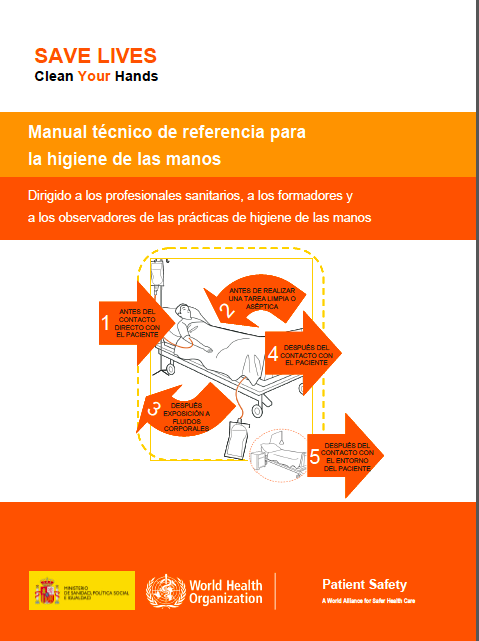 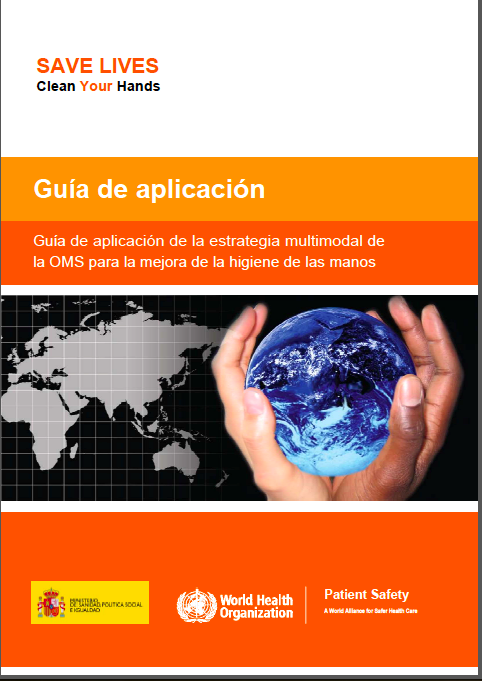 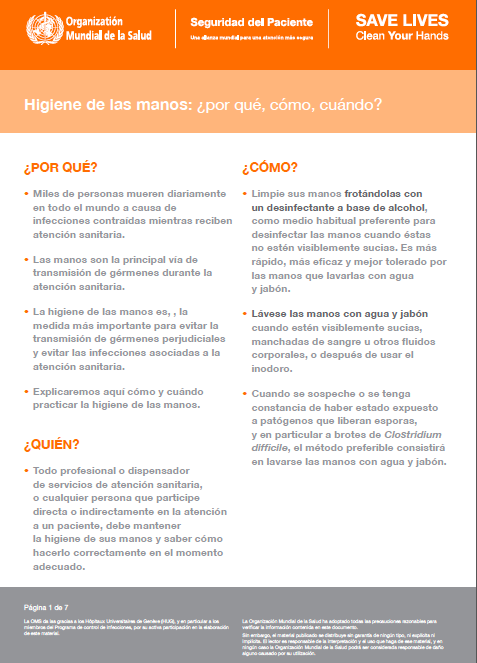 Higiene de Manos: ¿Por qué, cómo, cuándo?

Información sobre el uso adecuado  de guantes
Manual técnico de referencia para la Higiene de Manos (OMS)
Guía de aplicación de
la Estrategia Multimodal de la OMS
Higiene de manos
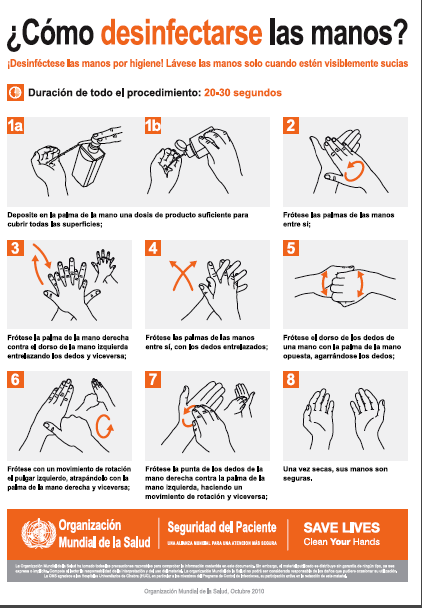 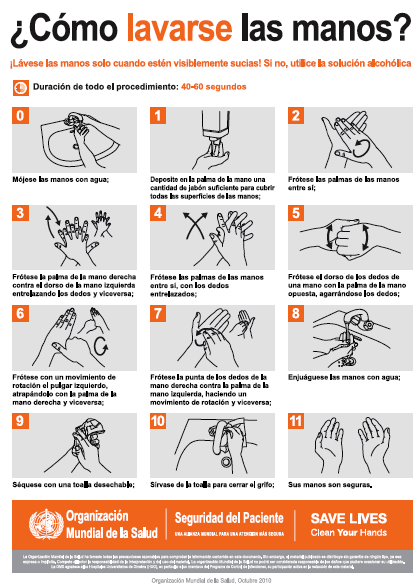 Metas Internacionales de Seguridad del Paciente
El Programa Integral de Higiene de Manos se implementa en toda la organización e incluye, al menos: 

La monitorización de la calidad del agua 
Abasto de insumos necesarios para la higiene de manos.
c)   Educación a pacientes y familiares. 
d)  Capacitación al personal y visitantes. 
e)  Monitorización, evaluación y análisis de los datos    relacionados con la implementación.
Metas Internacionales de Seguridad del Paciente
6.
Reducir el riesgo de daño al paciente por causa de caídas.
Evaluar y revaluar el riesgo de caídas a todos los pacientes hospitalizados.
Escala de riesgo de caídas.
No
Si
0
1
1. Caídas previas
2. Medicamentos
Ninguno
Tranquilizantes-sedantes
Diuréticos
Hipotensores (no diuréticos)
Antiparkinsonianos
Antidepresivos
Otros Medicamentos
0
1
1
1
1
1
1
3. Déficits sensoriales
Ninguno
Alteraciones visuales
Alternaciones auditivas
Extremidades
0
1
1
1
Orientado
Confuso
0
1
4. Estado mental
Escala de riesgo de caídas.
5. Deambulación
Normal
Segura con ayuda
Insegura con ayuda/sin ayuda
Imposible
0
1
1
1
6. Características de cama/camilla
Cama con barandales
Camilla sin barandales
0
1
7. Equipo de sujeción
Si
No
0
1
8. Presencia permanente de familiar
Si
No
0
1
JH Downton
Riesgo bajo		1 punto 
Riesgo medio             2 puntos 
Riesgo alto               >2 puntos
Modificada
Cumplimiento Metas Internacionales de 
Seguridad del Paciente
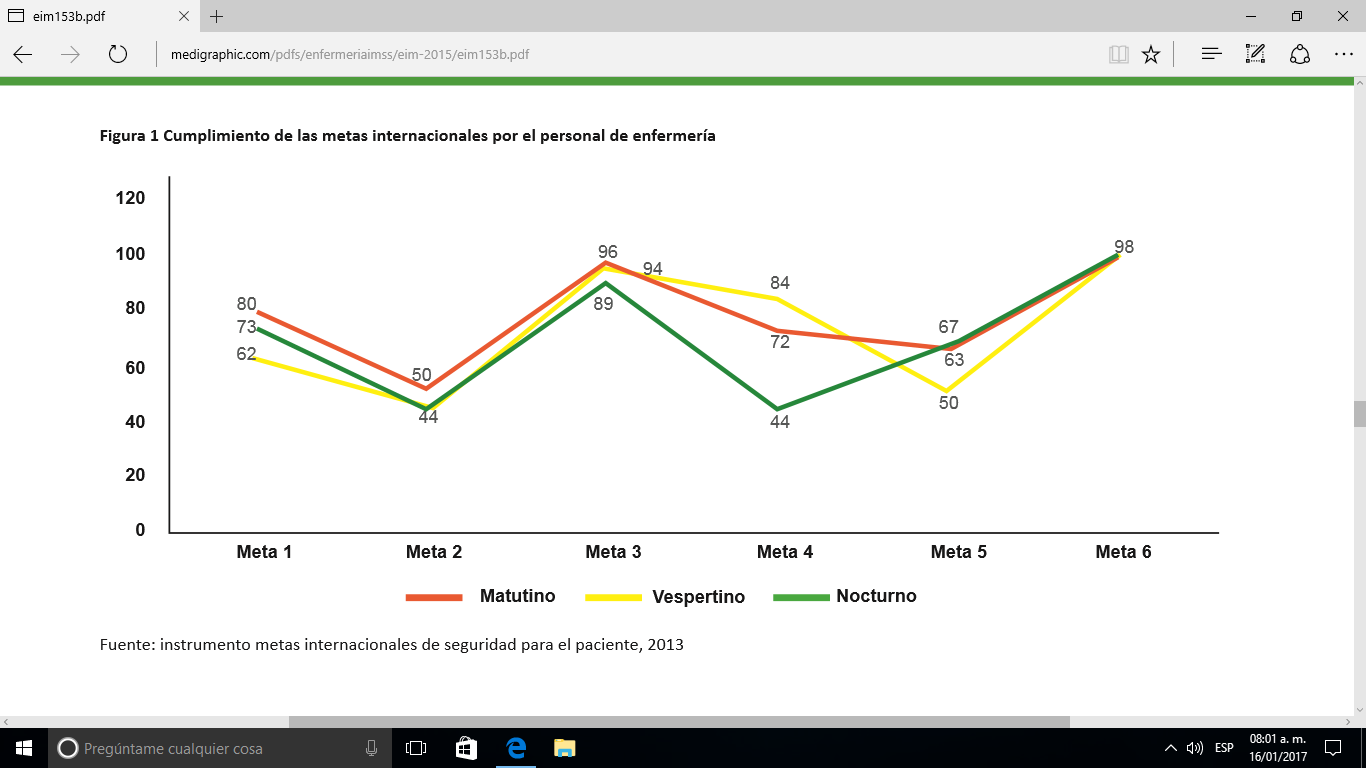 Rivas Espinosa et al. Rev Enferm Inst Mex Seg Soc. 2015; 23(3): 135-42
Cumplimiento Metas Internacionales de 
Seguridad del Paciente
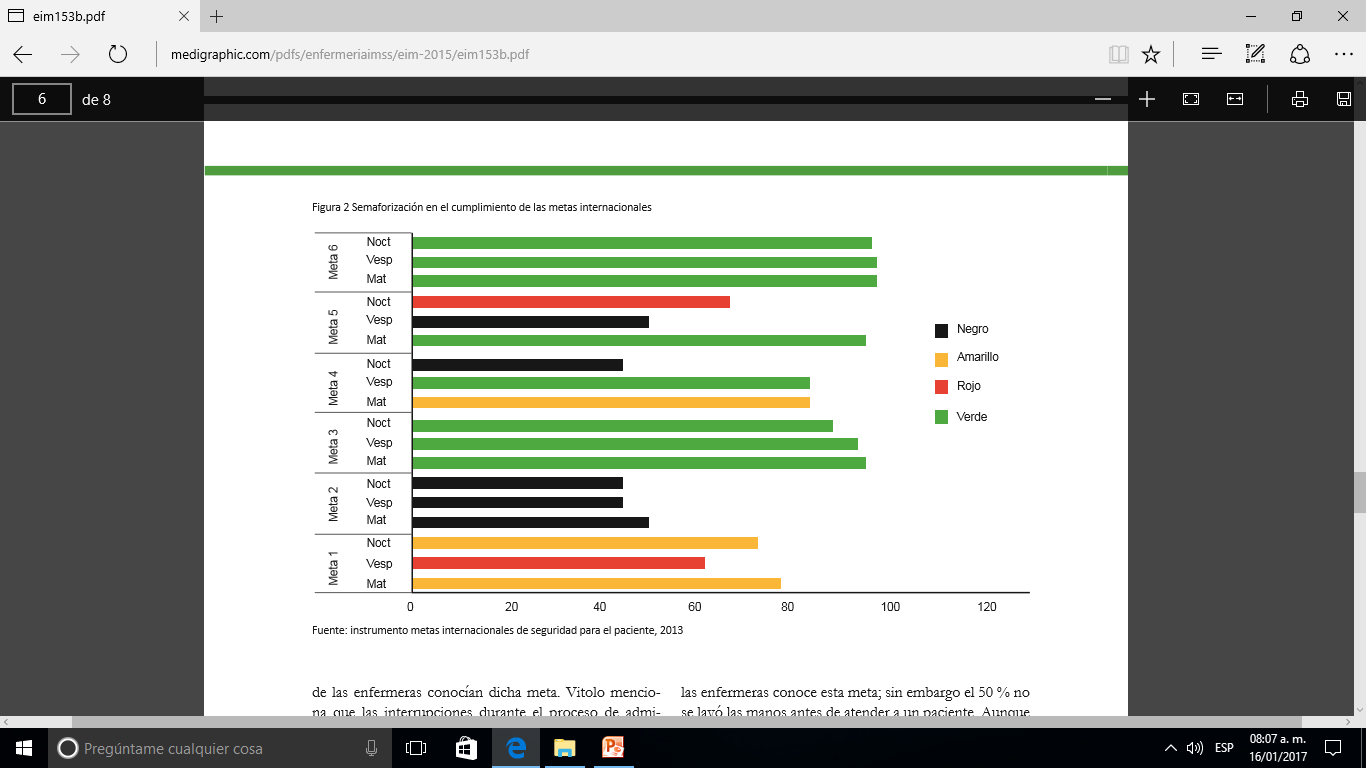 --59%
60-70%
71-80%
81-100%
Rivas Espinosa et al. Rev Enferm Inst Mex Seg Soc. 2015; 23(3): 135-42